Ludwig-Maximilans-Universität MünchenSommersemester 2009Allgemeine SprachwissenschaftProf. Dr. Schulze
Morphologie
Erste Grundlagen:1. Die Begriffsdomäne der 'Morphologie' (Auswahl):
2. Begriffsgeschichte
Begriffsprägung
Goethe
Burdach
Tagebuchnotiz 1796:

Gestaltungsgesetze der Natur 
(von der einfachen zur 
Komplexen Form.)

Morphologie "soll die Lehre
von der Gestalt, der Bildung
und Umbildung der
organischen Körper enthalten"
Carl Friedrich Burdach (1776-
1847), Prof. für Anatomie in 
Königsberg

prägte auch den Begriff 'Biologie'
Sprach in einer Veröffentlichung des Jahres 1800 auch von ‘Morphologie’
Begriffsmodernisierung durch:
Goethes erstes Heft seiner Schriftenreihe: 
	"Zur Naturwissenschaft überhaupt, besonders zur
	Morphologie" (17. Juli 1817)
Burdach's Rede (-> Eröffnungsschrift) zur Gründung des Anatomischen Instituts in Königsberg (13. November 1817) "Über die Aufgabe der Morphologie"
Begriffsausbreitung
Weitere Disziplinen
MOdebegriff
Bis etwa 1930 allgemeiner Modebegriff 

vgl. Vladimir Propp (1985-1970) 1928: ‘Morphologie des Zaubermärchens’ usw.
Begriffsausbreitung
Geschichtswissenschaften
Sprachwissenschaften
Johann Gustav Droysen (1808-1884) in: Grundriß der Historik, Leipzig 1868 (erste Fassung 1857) 

"Die Art der historischen Forschung ist bestimmt durch den morphologischen Charakter ihres Materials"
August Schleicher (1859) 
Friedrich Max Müller (1861)
Frederic William ('Dean') Farrar (1831-1903) (1865/70)
Erste Begriffsdefintion
Allgemein:
Morphologie betrifft Gestaltvarianz
Heutzutage wird Morphologie sowohl für die 'Lehre von X' als auch für 'X' selbst verwendet (analog Semantik, Phonologie, Syntax etc.).
-> Gestalt: (hier:) die durch die vier CAUSA-Typen des Aristoteles fixierte Gesamtform eines Objekts 

(vereinfacht, vgl. Aristoteles, Phys. II 3, 194b23-35):
Äußere:	Causa efficiens: Ursprung von X Causa finalis: Zweck von X
Innere:	Causa formalis: Form, Struktur, Muster von X Causa materialis: Stoffliche Qualität von X
CAUSA-TYPEN
Äußere:	
Causa efficiens: Ursprung von X 
Causa finalis: Zweck von X
Innere:	
Causa formalis: Form, Struktur, Muster von X 
Causa materialis: Stoffliche Qualität von X
Etymologie
Bedeutung
Lautreihung (vereinfacht)
Lautung
Gestaltvarianz
Im Sinne der Gestaltpschologie von Friedrich Sander (1889-1971) 'gegliederte Gesamtheit', dabei gilt Übersummativität ('das Ganze ist mehr als seine Teile') und Inexistenz der Teile 'für sich'.
Sprachbeispiel Gestaltvarianz:
Kind    Kind -er
Änderung:
Weiteres Sprachbeispiel
Kisi (Niger-Kongo, Atlantisch; Guinea, Sierra Leone) (Childs 1995: 220-3 )
ò  	cìmbù
	3sg 	leave:PRES:HABITUAL
	‚She (usually) leaves.‘
ò	cìmbú.
	3sg	leave:PST:PFV
	‘She left.’
Gestaltvarianz
a	b	c	d	e
Gestaltvariierende Elemente
Beobachtung von Gestaltvarianz setzt Vermutung über das 'Gemeinsame' (größter gemeinsamer Nenner) voraus: 
Dabei sollte idealiter eine 'Basisform' beschreibbar sein:
a	b	c	d	e
Paradigmen
Eine Basisgestalt wird zu einer anderen Größe hin 'verzerrt' und ändert dadurch
Grundlage für Gestaltvarianz
®
Eine Basisgestalt wird zu einer anderen Größe hin 'verzerrt' und ändert dadurch seine Gestalt.
Terminologisch: Eine Gestalt wird zu einer anderen Gestalt hin 'gebeugt' (flektiert). 

	 Gestaltvarianz ist immer abhängig von der Anwesenheit einer anderen Größe.
Die Kombination zweier oder mehrerer Größen bedeutet automatisch
SYNTAX
Weiteres hierzu:
Die 'verzerrende' Größe muss nicht dieselbe Gestalt haben wie die 'verzerrte' Größe!
amic-us	lauda-ba-t	amic-am
							
laudare	amicus / ZEIT	laudare


Symbolisch	Symbol  Konzept	Symbol
Isolierende Sprachen
Sprachen ohne Verzerrung sind 'morpho-logiefrei', d.h. 'isolierend'
vgl.:	Vietnamesisch (vereinfacht):
 
Cháu	đẻi		nhà=trẻ
Ich		gehen	Kindergarten

'Ich gehe in den Kindergarten'
Vorläufige Definitionen
Morphologie II
2. Morphologie als ko(n)text-bedingte Gestaltverzerrung
Kotext 		und 	Kontext
Die sprachliche Umgebung einer sprachlichen Einheit
Die nichtsprachliche Umgebung einer sprachlichen Einheit
'Gesetz der Nähe:
Was näher zusammensteht, bildet eine engere kotextuelle Einheit!

Kategoriell ähnliche ~ verwandte Größen werden enger verarbeitet als kategoriell unterschiedlichere.
Kontext ist vor allem wissensbezogen: Die Bezugsgröße ist nicht eine sprachliche Einheit selbst, sondern das Wissen des Sprecher/Hörers in Bezug auf diese Einheit, etwa:
Kotext Beispiel:
Hast du gestern den Film geschaut?

			  Hast		du

gestern						den
	
			   Film	       geschaut
Kotext-Varianz (beispielhaft)
Habt ihr gestern den Film geschaut?
Hat sie gestern den Film geschaut?
Hat sie gestern den Krimi geschaut?
Hat sie gestern den Krimi gelesen?
Wird sie morgen den Krimi lesen?
Wird sie vielleicht den Krimi lesen?
Wird sie vielleicht den Krimi schreiben?
Wird vielleicht der Krimi geschrieben werden?
Das ‚Gesetz der Nähe‘
Was näher zusammensteht, bildet eine engere kotextuelle Einheit!
der	
		             Hamburg		        kleine
	       aus					   	   Mann

   Freundes						         betrat

	   alten						   das
		           seines			      schöne
				          Haus
Engere und fernere Kotexte
Kontext -> Wissensbezogen
Auswahl typischer kontextueller Größen
Beispiel:
ZEIT-Wissen

Der 	Mann 	schrieb 	einen    Brief.

Bekannt    Einzahl     KAT 		    Neu    Einzahl    KAT
NOTA: Kontextuelle Faktoren spiegeln sich sprachlich eher in derivativen als in grammatischen Verfahren!
Derivation
= Ableitung neuer lexikalischer Einheiten mittels 'Ableitungselementen‚
Verzerrung
Ausgangspunkt:
JEDE sprachliche Äußerung ist eine lineare Gestalt.
Linearität --> Syntax
Linearität bedeutet immer Syntax!

Werden zwei oder mehr Einheiten zusammengestellt, ergibt sich immer eine syntaktische 'Ordnung' (Stellungsyntax):
Genauer: Jede Reihung von Elementen beinhaltet eine Information über die Abfolge innerhalb der Reihung  Syntax.
Genauer: Jede Reihung von Elementen beinhaltet eine Information über die Abfolge innerhalb der Reihung  Syntax.
Ausschnitt Rosenkranz
…. A1   +1 #1  b1 -1 b2 -2b3  #2 +2  A2  +3 #3 b4 -2 b5-2 b6 #4 +4  A3 +5…..
Jede Reihung von Elementen beinhaltet eine Information über die Abfolge innerhalb der Reihung  Syntax
Analog dazu:
…Ist etwas Anders als…
du und ich
geben und nehmen
Mann und Frau
Mann sehen Hund
[ba:rə]
ich und du
nehmen und geben
Frau und Mann
sehen Mann Hund
[ra:bə]
Reihung von Elementen
suchen	   Hund	Mann
suchen	   Mann	Hund
Hund	   suchen	Mann
Mann	   suchen	Hund
Mann	   Hund	suchen
Hund	   Mann	suchen
suchen
Hund
Mann
 Sprachen, die lexikalische Einheiten unverändert syntaktisch reihen, heißen
			isolierend
Yoruba (Nigeria, Schreibung ohne Töne):
Ng	    ko	ṣiṣe	kankan	l`	ọṣẹ	t`	o	kọja
nicht=ich  nicht	arbeiten	irgend	in	Woche	welche	sie	vergehen.

'Ich habe in der letzten Woche keinerlei Arbeiten gemacht'
 Sprachen, die die Beziehung zwischen den Einheiten einer Äußerung (Satz) ausschließlich oder vor allem über die Reihung der Elemente anzeigen, nennt man auch konfigurativ oder konfigurierend.
 In isolierenden Verfahren werden also Bezüge auf Kotext und Kontext nicht weiter explizit gemacht.
Morphologisches Verfahren:
Die Beziehungen von sprachlichen Einheiten (Ko- und Kontext) werden dergestalt sichtbar gemacht, dass die Basisgestalt hin zu ko- oder kontextuellen Einheiten verzerrt wird. Diese ko- oder kontextuellen Einheiten wirken als 'Zugkräfte' in bezug auf die Verzerrung der lexikalischen Basisgestalt.
Beispiel dazu:
suchen
Hund
Mann
Kotextuell:
Kontextuell:
Kombiniert:
w
suchen
ein
d-
Mann
1. Kontextuelle lexikalische Explikation (Verdeutlichung):
[W = phorisches Wissen [bekannt/unbekannt usw.]]
Die Abbildung der Ebene 'W' (Kontext) erfolgt lexikalisch (d-, ein).
Hund
Sprachen, die eine Beziehung zu ko- und/oder kontextuellen Einheiten nicht über eineGestaltverzerrung, sondern durch zusätzliches lexikalisches Material anzeigen, heißen analytisch.
ein
W
d-
PAST
suchen
2. Kontextuelle Verzerrung ('ZEIT'):
Tempus
Mann
Hund
W
SG
SG
Hund
d-
ein
Mann
PAST
suchen
3. Kontextuelle Verzerrung ('Quantität'):
Tempus
Q
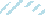 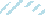 W
SG
SG
Hund
d-
ein
Mann
PAST
suchen
4. Ko(n)textuelle Verzerrung ('Kategorisierung')
Tempus
K
Q
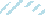 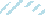 M
M
W
SG
SG
d-
ein
Mann
Hund
PAST
suchen
5. Kotextuelle Verzerrung ('Person')
Tempus
K
Q
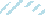 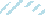 M
M
3 SG
W
SG
SG
d-
ein
Mann
Hund
PAST
suchen
6. Kotextuelle Verzerrung ('Kasus')
Tempus
K
Q
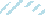 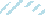 M
M
NOM
AKK
3 SG
Formale Ausprägung:
Hier beispielhaft fürs Deutsche:
 
Verzerrung erfolgt stets nach 'rechts' hin ('suffixal')
Agglutination
Bsp.: Türkisch
Q = Quantität, C = Kasus, T = Tempus, P = Person
PL	   NOM		PL	  AKK	        PL	     DAT	            PRÄS [ -3PL]
'Die Frauen geben die Bonbons den Kindern.'
W
-a
-a
d-
ein
Mann
Hund
-t-
suchen
Fiktive Agglutination im Deutschen
Tempus
K
Q
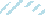 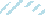 -b-
-n-
-b-
-r-
-e-
*d-b-a-r                 Mann-b-a-r	  such-t-e          ein-b-a-n	    Hund-b-a-n

ART-M-SG-NOM         Mann-M-SG-NOM     suchen-PRÄS-3SG   ART-M-SG-AKK       Hund-M-SG-AKK
FUSION
W
d-
ein
Mann
Hund
PAST
suchen
FUSION im Beispiel
Tempus
K
Q
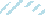 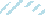 M/AKK/SG
M/NOM/SG
3SG
d-er	Mann	   such-t-e	ein-en	Hund
PS Morphologie - SoSe 09© Wolfgang Schulze
3. Positionsbedingte Typologie der Morphologie
Erweiterung des Begriffs Morphologie = Gestaltverzerrung
Gestaltverzerrung kann erfolgen (vgl. Morphologie (2)):
		a. Kotext-bedingt
		b. Kontext-bedingt
 
 Eine Reihe von Gestaltverzerrungen sieht aus wie ko(n)text-bedingte Verzerrungen, sind aber anders motiviert:
 
c. Fusion einer lexikalischen Einheit (Basisgestalt) mit einer anderen, ehemaligen lexikalischen Einheit (Basisgestalt):
Fusion:
Lexikalische Einheit
ehemaligen lexikalischen Einheit
Basisgestalt        Basisgestalt II 
       LEX(1)		         LEX(2)	     LEX(1+2)
Folgen der Fusion
Die 'Bedeutung' (vgl. Morphologie (4)) der fusionierten
Einheit wird ausgebleicht (generalisiert) und die Form
oftmals reduziert
Folgen der Fusion
   Das fusionierte Element (Lex2) kann Einfluss haben auf die Eigenschaften von Lex(1), e.g.
Terminologisch:
<	Mensch-*Menge(?)-GEN
<	Mensch-*Menge(?)-GEN
Vermutung:
Die meisten flexionsmorphologischen Elemente waren ursprünglich derivativ.
Bsp.: Türkisch:

adam	    -lar -ın
Mensch –PL -GEN
'der Menschen'
Stellung:
Derivative Elemente stehen (in der Regel) näher an der lexikalischen Einheit als flexionsmorphologische Elemente:
Latein:		
amā      -b        -ō
Lieben -FUT -1sg
'ich werde lieben'
 
<*amā (-)       b             -ō
liebend(?)(-)werden -1sg
Deutsch:	
weib-lich-e
*Frau-gleich-ATTR:NOM:SG
Türkisch:	
gör       -ül        -dü         -m
sehen -PASS -PAST -1sg
'ich wurde gesehen'
Grammatikalisierung:
These: der Grammatikalisierungweg verläuft:
NOTA: Suppletion
= Gestaltersatz statt Gestaltverzerrung:
Etwa:	good	       		                             worse
            Adjektiv         +    Komparativ
Deutsch:
schön		schöner	Morphologisch-Segmental
viel 		mehr		Morphologisch-Lexikalisch
Positionelle Typologie
Gestaltverzerrung kann betreffen:
Innen

Anfang						     Ende
Kombiniert:




     Umgebend             Anfang+Innen            Ende+Innen           Umgebend+Innen
['e    l    e   f   a   n   t]
['e    l    e   f   a   n   t]
Zeitfaktor
t0………………..……….tn
t0………………..……….tn
Anfang	  Innen		Ende
Anfang	  Innen		Ende
NOTA: Anfang/Ende einer lexikalischen Einheit
ist durch den Zeitfaktor der Artikulation
bestimmt (Schrift spielt zunächst keine Rolle!):
['e    l    e   f   a   n   t]	  	t0………..………….tn	
  Anfang	       Innen	         Ende
Etwa (konstruiert):
kal +  (-)ba(-)
ba-kal		ba-ka-ba-l
kal-ba		ka-ba-l-ba
ka-ba-l		ba-ka-ba-l-ba
ba-kal-ba
kal +  (-)ba(-)	 
~ (-)ta(-) ~ (-)fa(-) 
ba-kal	ba-ka-ta-l	
kal-ba	ka-ba-l-ta
ka-ba-l	ba-ka-ta-l-fa
ba-kal-ta
Terminologie
Gestaltverzerrende Elemente heißen
Affix
Klitikon (Plural Klitika)
Beispiel aus dem Deutschen
['hastṇ gə'ze:n]		<Hast du ihn gesehen?>
<  ['hast-tə-n  gə'ze:n]                 

	A            K         K

~ [hast 	du 	ʔi:n 	gə'ze:ən]
Schriftbild
Wenn das Schriftbild keine Klitika schreibt, spielt das keine Rolle!
vgl. Englisch:
[ʃi:z  naıs]		<she's nice>
[ʃi:  ʔız  naıs]	<she is nice>		[betonend, kontrastiv]
Unterschiedliche Segmentierung
NOTA: Bei der Segmentierung werden oftmals Affixe von Klitika unterschieden:
Vgl. Türkisch:	 'du suchst'
Ar           -ıyor    -sun	
suchen-PRES-2sg
 
<  *ar                   =ıyor  -sen
'beim.Suchen[=bist]-du'
Vgl. Deutsch:	
[zag    =st                    [-t]   -əm]	
sagen=2Ssg:PRES[-du]-er:DAT

<sagst du ihm?>
Terminologie
Nur für die ersten vier Stellungstypen haben sich Termini eingebürgert!
Einige Auswahlsprachen
Sprachen mit massiver suffixaler Komponente
Sprachen mit massiver präfixaler Komponente
Westkaukasische Sprachen
Athapaska-Sprachen (Nordamerika)
Non-Pama-Nyunga-Sprachen (Austr.)
Ketisch (Sibirien)
Turksprachen
Mongolische Sprachen
Pama-Nyunga-Sprachen Australiens
Irokesische Sprachen (Nordamerika)
Algonkin-Sprachen (Nordamerika)
Uralische Sprachen
Infix-Verfahren sind eher selten (vgl. ausführlich Alan C.L. Yu 2007. A Natural History of Infixation. Oxford: Oxford University Press))
Problem: Lexical Integrity Hypothesis
(a) Resultat von Umstellungen (Metathese), e.g. (konstruiert)
 
	ka-l-p- < kap-l-
(b) Alte Präfixe (seltener Suffixe), die in die 'Fuge' einer weiteren Komposition > Derivation geraten, vgl. Deutsch:
 
	auf  -ge  -schlossen
	P1    - P2- Lexem		
mit P2 ~ Infix (ausgehend von Infinitiv aufschließen)
„echte“ Infixe
(hier eher: Endoklitika) vielleicht in e.g. Udi (Ostkaukasisch):
bak  -i          -ne	>	ba    -ne  -k-i
sein-PAST-3sg		sein-3sg-$-PAST
'er/sie/es war'		
				[NOTA: $ = Zeichen für zweiten Teil eines 					diskontinuierlichen Stammes]
Verkettung
Treten mehrere Affixe neben einander auf, ergibt sich eine Affix-interne Stellungssyntax!
Also:		
a+b+c+d+LEX		oder		LEX+a+b+c+d
 	

		     Syntaktische Reihung
Beispiel Verkettung I
Türkisch:
gör-üş      -tür     -ül       -üyor  -sunuz
see-REFL-CAUS-PASS-PRES-2pl
'ihr werdet veranlasst euch gegenseitig zu sehen ( mit einander umzugehen)‘
[LEX-S1-S2-S3-S4-S5]
Beispiel Verkettung II
Mescalero (Athapaska):	 <bédaagodzhísį>
Bi                 -é         -daa -go -ni            -dzhi-ł    -zį 	
3SG:POSS-about-PL   -so  -IMPERF-4SG-CL-know
'Jedermann weiß über sie [Bescheid].'
[P1-P2-P3-P4-P5-P6-P7-LEX]
Der 'Große Zyklus'
Grand Cycle
Grundlagen I
1. Morphologie ist ein sprachlicher 'Luxus', der nichtsdestotrotz Funktion hat. Nicht alle Sprachen haben dieselben morphologisch markierten Kategorien. Was in der einen Sprache morphologisch ausgedrückt wird, kann in der anderen Sprache 
über andere Verfahren (e.g. Syntax, Lexikon) dargestellt werden oder 
sprachlich 'fehlen' (d.h. nur über den Kontext kodiert sein ( Inferenz)).
Grundlagen II
2. Es steht zu vermuten, dass alle Morphologie letztendlich dem Lexikon entstammt:
Beispiele: 
Deutsch:	 du geh-st < *[du] geh-s-du 		(Nhd. imitiert, Analyse kontrovers)
 Latein: 	lauda-v-eris 'du wirst gelobt haben' < *lauda-v(i) eris 	(synchrone Analyse)
Englisch: 	the man's head < *the man his head 			(synchrone Analyse)
Isolierend, z.B. Vietnamesisch
Sprachen, die keinerlei 'Morphologie' aufweisen (d.h. diesbezüglich keine Grammatikalisierung im obigen Sinn durchgeführt haben).
Sáng 	     sớm   đó 	là 	lúc 	 mà 	các 	 nông=trại 
Morgen    früh 	   DX 	sein	Zeit 	 wo 	all 	 Farm 
 
viên 	     đi 	       quanh  	chuồng 	gà.
Arbeiter   gehen    herum	 Stall		Huhn
		
'Morgens ist/war die Zeit, wo dieFarmarbeiter im Hühnerstall herumgehen/gingen.‚

[Satz nach http://www.vietnamese-grammar.group.shef.ac.uk/VGP/notes/basicsyntax-n.html Analyse und Übersetzung: W.S.]
Vietnamesisch II
Con 	cùng 	con =cái    đi 	       trên    con 	       tàu        con 
Ich 	und 	Kinder	       gehen   auf      CLASS   Schiff    klein 

để	     vào 	       Nam.
um=zu    fahren    Süden	

'Ich und die Kinder gehen/gingen auf ein kleines Schiff um nach Süden zu
fahren.‚

[Satz nach http://tinhhoavietnam.net/PHP Nuke/modules.php?name=News&file=article&sid
7; Analyse und Übersetzung: W.S.]
Morphologisch markierende Systeme:
Agglutinierend ('anleimend')
Jede 'Kategorie' hat genau eine morphologische
Entsprechung (hier stark idealisiert formuliert).
Die so entstehenden Morphem-ketten haben oft ihre 
eigene Ordnung (Syntax) [Stellungsregelung der 
Morphemen].
Quechua (San Martin, Nordperu)
Yacha   -nki  -chu      ishkay    ullku 	
Wissen -2sg -INT     zwei        Mann

Shamu      -yka   -na       -n -kuna -ta
Kommen -DUR -NOM -3 -PL       -ACC
		
'Weißt du, dass zwei Männer kommen?

Renate Lakämper 2000. Plural- und Objekt-
markierung in Quechua (Dissertation U Düssel
-dorf), p.178
Flektierend ('Beugend'), auch synthetisch oder fusionierend
(1 : n)
(m : 1)
Ergebnis: m:n-Sprachen, wobei eine Form mehr als nur eine Kategorie 'beinhalten' kann.
Beispiel: Latein
Galli-a 		est 			omn-is 	
Gallien-NOM:FEM	sein:3sg:PRES:IND	ganz-NOM:SG:FEM

divi-s-a 			  in	part-es 		tres, 
teilen-PERF-NOM:SG:FEM	   in	Teil-ACC:PL:FEM	drei

qu-arum 		un-am 	      in-col-unt 		
REL-GEN:PL:FEM	ein-ACC:SG:FEM      PV-bebauen-3pl:PRES:IND

Belg-ae…
Belgier-NOM:PL[:FEM]

'Gallien ist in der Gesamtheit geteilt in drei Teile, von denen den einen 
die Belgier bewohne….' [Caesar, De Bello Gallico  I,1].
Analytisch
Die grammatischen Informationen werden nach
'Hilfsstrukturen (< Lexeme) 'exportiert' (technisch 
meist flektierend, aber auch  Agglutination möglich).
Beispiel: Deutsch (Auxiliar-Strukturen sind hervorgehoben):

Ich	       werd-e		d-as			   Buch
ich:NOM         AUX-1sg:PRES:IND	AUX:ART-ACC:SG:NEUTR     Buch
 
Von		Hans	     kaufen,
AUX:POSS	Hans	        kaufen
 
Weil	   ich	        es		lesen	    soll-Ø
KONJ	    ich:NOM          ANAPH:SG:NEUTR	lesen	      AUX:MOD-1sg:PRES
Nicht-lineare Systeme
Morpheme sind nicht gereiht, sondern stellen sich 
als Lautliche Varianz von Lautelementen des Lexems dar, e.g.  Ablaut.
Klassisches Arabisch:
dahal-a	          ğaiš-u	          l’-amīri	          ´l-madīnat-a
betreten:PERF-3sg      Heer:SG-NOM      ART-Emir-GEN     ART-Stadt:SG-ACC

Mina	   ´š-šamāl-i	           fa-harağ-a	           ğunūd-u
Von	    ART-Norden-GEN       so-verlassen:PERF-3sg        Soldat:PL-NOM

´l-malik-i	           mina       ´l-ğanūb-I	    wa-tarak-ū
ART-König:SG-GEN     von             ART-Süden-GEN	     und-lassen:PERF-3pl:MASC
 
´s-sukkān-a		     li-suyūf-i		´l-’acdā’-i.
ART-Bewohner:PL-ACC 	     für-Schwert:PL-GEN 	ART-Feind:PL-GEN


'Das Heer des Emirs betrat die Stadt von Norden, und so verließen die
Soldaten des Königs (sie) von Süden aus und überließen die Bewohner den
Schwertern der Feinde.' [Haywood/Nahmad 1965:91; Übersetzung und
Analyse: W.S.]
Der 'Große Zyklus' (idealisiert):
Der ‚Grand Cycle‘
NOTA 1: Der Große Zyklus erlaubt keine Vorhersage über Sprachwandel, sondern bildet nur eine Tendenz ab. Es gibt eine Vielzahl von Abweichungen und 'Rück- und Sonderentwicklungen' (e.g. von FLEKT > AGGL im Ossetischen (NO-Iranisch im Nordkaukasus)….
NOTA 2: Der oftmals polysynthetisch oder (nicht ganz identisch) inkorporierend genannte 'Typ' ist ein syntaktischer Sonderfall der oben genannten Typen, kein eigenständiger Typ!
4. Form und Funktion
1. Ausgangspunkt:
Kritik der Standarddefinition:
Erläuterung: kleinste
Begriffsteil
Kritik
'Kleinheit' ist ein relativer Begriff und basiert auf einer atomistischen Vorstellung von Sprache à la Demokrit). 

'Klein' als Attribut zu 'Einheit': Ist klein nur auf der formalen Seite gemeint? Was ist dagegen gestellt linguistisch eine 'große' Einheit? Was ist die Bezugsgröße?
Erläuterung: bedeutungs-
Begriffsteil
Kritik
Keine klare Fixierung dessen, was 'Bedeutung' ist.
Unklare Unterscheidung von Bedeutung und Funktion
Erläuterung: -tragendes
Begriffsteil
Kritik
Die Begriffsendung -em signalisiert i.d.R. die funktionale Wertigkeit der Begriffsentsprechung ohne -em (alternativ auch: mit -et-, vgl. Phonetik). Wenn als in Morphem der funktionale Wert enthalten ist, dann kann das Morphem diesen nicht tragen, allenfalls 'innehaben'.
Erläuterung: Einheit
Begriffsteil
Kritik
Gewöhnlich definiert als etwas 'Untrennbares' (also Atomares). Was ist die Bezugsgröße? Kann nur für die Form gelten, nicht für die Bedeutung/Funktion (eine Einheit geht verloren, wenn durch das Herausschneiden eines Teils aus dieser Einheit die Funktion der Einheit verloren geht), vgl. Deutsch -st (verbal): Form synchron nicht trennbar, wohl aber Funktion/Bedeutung,: 2sg - Singular - S/A-Kongruenz (usw.).
Weitergehende Begriffe (aus der Standarddefinition abgeleitet):
Ergebnis und Begrifflichkeiten
Weitergehende Begriffe (aus der Standarddefinition abgeleitet):
Probleme:
Alternativ (à la André Martinet):
Morphem als sprachliches Zeichen
Erläuterung der Formel:
Etwa:
'Vorstellung' (V)
Sprachliches Zeichen (SZ):
Signifié
'Vorstellung' (V)

			   SZ

'Artikulation' (A)
Signifiant
Definition Morphem
Flexionsmorphologie
K 1
V(L)
V(M)
K 2
Ko(n)text
A(L)
A(M)
K 3
sitz-
-e
Kategorie SZ
V(L)
A(L)
Derivationsmorphologie
V(L)			V(M)

A(L)			A(M)


sauber-		-keit
Kategorie:
Graphisch:
Elemente
Eigenschaft
Kategorialer Raum
Kategorienamen
Kategorie
Kategorienamen
Signifiant
a. disjunkt
b. Prototypisch:
c. Familienähnlich:
a		b	                c		             d
a verwandt mit b
b verwandt mit c   	Kategorie der Verwandtschaft von {a bis d}
c verwandt mit d
d. Radial
d. Radial
Elemente werden einer Kategorie zugeordnet, die nicht über 'intrinsische' (im Objekt enthaltene) Eigenschaften definiert ist, sondern über gemeinsame, mit den Elementen verbundene Gebrauchstraditionen, Vorstellungen, soziale Assoziationen, Mythen etc.
d. Radial
Dyirbal (NO-Australien); Klasse II der Nomina:	
Women, fire, and dangerous things (vgl. Dixon 1972, Lakoff 1987)

Frauen bewachen das Feuer		Feuer ist gefährliches Ding
	     	= K1		                                  	 = K2			
 
				    
				    K3
Zusammenfassung:
MORPHEM
Ko(n)text-Kategorie (Typ a-d)
Signifié
Signifiant
Morph
Paradigma einer Kategorie
Kategorie
K 1
K 1
K 1
M3
M1
M2
Paradigma von K1
vgl. Latein (Ausschnitt vereinfacht):
Kontext
Kotext
ZEIT
PERSON
PRES
PERF
1 SG
2 SG
1 SG PRES

[-o:]
1 SG PERF

[-i:]
2 SG PERF

[-isti]
2 SG PRES

[-s]
Linguistische Kategorien:
Graphisch:
b.
Vorstellung/Kategorie
Morphem
Linguistische Kategorie
c.
Morph
a.
Terminologie
NOTA: Die Terminologie linguistischer (Beschreibungs-)Kategorien und 'kognitiver' Vorstellungskategorien kann sich unterscheiden.
In vielen Fällen gibt es bislang nur 'linguistische' Termini: Nominativ, Akkusativ etc.
3. Zur Beziehung von Lexem und Morphem
Lexeme repräsentieren als sprachliche Zeichen feste Vorstellungen über Referenten/Objekte und deren Einbettung in Ereignisse:
<TISCH>
<SCHLAGEN>
[tʰɪʃ]
[ʃla:gən]
Objektvorstellung
Ereignisvorstellung
Morpheme
Morpheme repräsentieren kategorielle Vorstellungen (s.o.):
<1Sg/PRES>
<Pural>
[-ə]
[-ən]
Kategorielle Vorstellung
Kategorielle Vorstellung
Grammatikalisierung:
Lexikalische Einheiten werden zu Morphemen uminterpretiert. Dabei kann (!) der kategorielle Raum, dem eine Objekt- oder Ereignisvorstellung zugeordnet ist, durch die Signifiant der eigentlicher Objekt- oder Ereignisvorstellung ausgedrückt werden:
Jetzt ist das Signifiant [hier: A(L)] dem Signifié [Kategorie(SZ)] zugeordnet, nicht mehr [V(L)].
Kategorie (SZ)
Kategorie (SZ)
V(L)
A(L)
A(L)
Häufiger Grammatikalisierungsweg:
	Lexem		[	Derivation]			Flexion
Meronyme Extension
Kategorie
A(L>M)
Häufiger Grammatikalisierungsweg:
Lexem		[	Derivation] 	Flexion
Häufiger Grammatikalisierungsweg
Häufiger Grammatikalisierungsweg:
Lexem		[	Derivation] 	Flexion
V(L)                            V(L)                             V(L)        V(Md)                    V(L)       V(Mf)
A(L)                            A(L)                            A(L)        A(Md)                    A(L)      A(Mf)
NOTA: Grammatikalisierung als 'Morphem' hat häufig die Reduktion der Signifiant-Seite zur Folge, vgl.:
du gehst		*du gehs-du	
[nicht-diachrone Schreibung/ alternative Deutung möglich!]
Kopplung von Derivation und Flexion
etwa Türkisch:
 







	=	ev	-ler  -im	 -den
		house	-PL  -1Sg:POS  -LOC
		'von meinen Häusern'
<HOUSE>            <PL>           <MY>        <ABL>
{evlerimden}SZ
[ɛv]                    [lɛr]              [im]            [dɛn]
Kompatibilität
SPACE / LANDMARK
 
    <HOUSE>               <ABL> 

         [ɛv]                         [dɛn]
{evden} 'von dem Haus'
Kompatibilität im Deutschen
TIME  /  SPEECH ACT
    
     
      <SAY>                <PAST>        <TU> 
                                                                                                                                                         
       [za:g]                    [tə]               [st]
{sagtest}
Zusammengefasst:
Kategorie (V) 			         
                                
        V(L) 			                    					            Kategorie (M)
        A(L) 				      A(M)
Erläuterung:
SPACE/LANDMARK
                                 
                 POSSESSABLE
 
         COUNTABLE
                 

  <HOUSE>         <PL>     <MY>    <ABL>        	 {evlerimden}SZ
        [ɛv]                [lɛr]         [im]        [dɛn]
= ev-ler-im-den
house-PL-1Sg:POSS-LOC
'von meinen Häusern'
Ergo
5. Formale Analyse (1)
Voraussetzungen
Minimum: 100.000 tokens
Unterscheidung von TYPE und TOKEN:
Beispiel
Types und Tokens
Dyirbal Text (Ausschnitt, Dixon 1972-268-9)
Analyse
Die  folgende Analyse basiert ausschließlich auf dem
Textausschnitt und ist daher keine 'vollständige 
Beschreibung der jeweiligen Dyirbal-Morpheme!
Analyse (Fortsetzung)
These
Beispielanalyse: Markus Kap. 1-5(hier: Beginn von Kap.1)
Deutscher Text a) morphologisch, b) 'entmorphologisiert' (nur lexikalische Grundformen))
Im Folgenden Das Verhältnis von Type und Token in Markus Kap.1-5 in 15 Sprachen © W. Schulze 2009:
	Fixierung der Satz- und dann Wortbedeutung
idealiter durch oder mittels bilingualer Native 
Speaker; hier Dyirbal-Beispiel (s.o.):
	Erstellung einer provisorischen Interlinear-Übersetzung
bayi   balaŋumbuya          guliŋunu      ŋagaŋunu       bainu
da      dort=über=dem=Meer   von=Osten          Ngagangunu       kam
 
banagu         baalŋau   gambilgubin                     wayin
dem=Wasser   er=folgte            er=machte=es=zum=Wald   ging=bergauf

yalugalu    balaydawu    duŋanbaraga        inayaraygu 
hier=hinauf    dort=flussauf        in=Dunganbara         auf=dass=beginnt=zu=bleiben. 

balay    baŋgul    mia     gadan    burubayu   bayi    ŋaga 
dort          er                 Lager        baute         Beule                       das         Bein

baganmi         aa     baŋgul     burubay     ulman
durchstechend     und                er                     Beule                  quetschte
Fortsetzung der Interlinarversion
bayi   alŋga     mayiyaraygu                                             bayi
das       Kind              so=dass=es=begann=herauszukommen    er

ŋagaŋunu      baŋgul   ŋagaŋunu          yululumban    bayi
Ngagangunu     der              Ngagangunu           schaukelte            das      Kind      er

alŋga   baŋgul    aa  bayi   yanu   yuigu          bargangu
Kind            er                  und           er         ging      zum=Känguru  zum=Wallaby

urganaygu       baŋum     bayi    ŋubau      yuiŋgu
um=zu=speeren       von=da        er           zurückkehrte    mit=Känguru

ulguŋgu     wugalŋaygu    bagul     alŋgagu
mit=Herz            zu=geben               dem           Kind
	Fixierung des basalen Architekturtyps
vor allem von Prä- und Post-Morphologie (u.a.)
a) LtR: Left to Right
LtR Fortsetzung
LTR Fortsetzung
b) RtL: Right to Left
RtL Fortsetzung
RtL Fortsetzung
 Festlegung der Differenz (Form/Funktion)…
… und Fixierung der linguistischen Kategorie
gabarlurtimut	sie gingen immer wieder hinaus	-mut	        PL (3. Person)

gabarlurti	er ging immer wieder hinaus		-ti	        3. person

gabarti		er ging hinaus			-lur	        Iterativ

gabarmut	sie gingen hinaus			-lur	        Iterativ

barti		er ging				ba-	        Itiv

barmut		sie gingen			ba-	        Itiv
These:
Zusammenfassung der Form-/Funktionsausdrücke
Zusammenfassung Form/Funktion
Zusammenfassung Form/Funktion
 Etikettierung der Kategorien/Funktionen …
… und Sortierung nach Kategorie/Funktion
Etikettierung/Sortierung
 Fixierung von Allomorphien:
Kategorie    
                                   
		         V(M)
                                  					
						         Morphem
	
	A1(M)           A2(M)           A3(M)
 
Morph                                                  
           		     
		       Allomorphe
 Erstellen eines provisorischen morphologischen Tableaus:
 Weitergehende Hypothese der Reduktion
(von der Lautung ausgehend)
Ausrichtung auf etwas
Instrumental basierter Agens-Marker
6. Allomorphie, Polysemie, Homophonie
Ausgangspunkt:
Schematisch:
K a t e g o r i e                     
			          Kategorisierung     Funktion                  

       Konzept                       K / F                                                                                                                          						   Ko(n)text
     Artikulation                 Morph
 
                                
              Host                Morpheme
Beispiele (Deutsch)
[MALE] [SON]	          
			          Kategorisierung     Funktion                  

      <MANN>                 M  SG  P-or                                                                                                                          						      P-um
          [man]                        [-əs]
 
                                
            Mann                      -es			         [X]
NOTA 1:
1. Singular Object Nouns (SON):
x       x
x       x
        x    x     x    x
            x     x      x
                x     x
Singular: Berg
Plural: Berge
x       x
        x    x     x    x
            x     x      x
                x     x
Kollektiv: Gebirge
2. SET NOUS:
x       x
        x    x     x    x
            x     x      x
                x     x
Set: Türkische ev 'Haus'
x       x
        x    x     x    x
            x     x      x
                x     x
Singular: 
Türkisch (bir) ev 'ein Haus'
Plural. Türkisch ev-ler
NOTA 2:  P-or ~ P-um
Beispiel 2 (Türkisch)
[ROLE(A):PERSON] 	          
			          Kategorisierung     Funktion                  

   <LIEBEN>/EV            Pres       1 Sg 										PRES / 
          [sev-]                 [-iyor-]  [-um]
 
                                
	sev            -iyor   -um    			         [X]
 	love         -PRES-1SG
EV = Ereignisvorstellung (Basistruktur: )
ROLE:A = (Qualifiziert für:) Agentive Rolle
ALLO-Strukturen
Typ 1:  ALLOMPORH
Kategorie/    
           Funktion                        
		         V(M)
                                  					
						         Morphem
	
	A1(M)           A2(M)           A3(M)
 
Morph                                                  
           		     
		       Allomorphe
Beispiel (Deutsch, Auswahl, UL = Umlaut]:
Kategorie /    
           Funktion                              
		       Plural
                                  					
						         Morphem
	
              [-ər] 	         [-ən]	[UL + -ər]
 
Morph                                                  
           		     
              Kind-er	         Frau-en          Häus-er
Türkisch:
Kategorie /    
           Funktion                   
		        P-or
                                  					
						         Morphem /-In/
	
           [-ir]         [-ın]          [-yn]       [-un]

Morph                                                  
           		     
ev- ir	             at-ın                gül-ün	      kol-un
house-GEN     horse-GEN    rose-GEN      arm-GEN
 Drei Typen der Allomorphie
Analog: Türkischer Ablativ: /-TAn/
Vokalharmonie (Zweier-Reihe)
Assimilation:
b. Lexikalisch motiviert:
Die Lexeme (hosts) selbst bestimmen über die 
Auswahl des Allomorphs (vgl. deutsches Beispiel)
c. Teil-Allomorphie:
Beispiel:		
	(sie)  sag-Ø-t 		vs. 	(sie)  sag-te-Ø
	say-PRES-3Sg		 say-PAST-3Sg
Allomorph - Morphemisch
3Sg             
                                  						
                   [-Ø]                                [-t]
 

      PAST                                              PRESENT
Analog im Deutschen:
Definiter Artikel {Nominativ; Singular}
Nominativ             
                                  						 
             [-er]                  [-i]               [-as]
 
  MASC                                                      NEUTER       
                                      FEM
TYP 2  Polysemie / Homophonie (~Homonymie)
PLURAL   	                   Kategorie	
 
	       
	      [-ə]		         Morph                         Morphem /-e1/ ~ /e2/
 
             1Sg                PRES                            Kategorie
NOTA:       bedeutet:  Nicht verwandt!
z.B.: im Deutschen
GENITIV   	                   Kategorie	
 
	       
	      [-er]		         Morph                         Morphem /-er/
 
             	   DATIV                           	Kategorie
Ebenso: Dyirbal -gu (Ausschnitt)
DATIV   	       		Kategorie	
 
	       
	      [-er]		         Morph                         Morphem /-gu/
 
             	 FINALIS                           	Kategorie
Deutsch - Dyirbal
TYP 3:  Polysemie
AKKUSATIV   	       	Kategorie	
 
	       
	      [-m]		         Morph                         Morphem /-m/
 
             	 ALLATIV                           	Kategorie
E.g.: Latein
amic-us                      amic-a-m             vide-t
friend-M:SG:NOM              friend-F-SG:ACC           see-3Sg:PRES
'der Freund sieht die Freundin.'
amic-us                  Roma-m                    veni-t
friend-M:SG:NOM         Rome:F-SG:ACC~ALL      come-3Sg:PRES 	
'Der Freund kommt nach Rom.'
Unter Einschluss von Neutrum:
templu-m           in  urb-e                      sta-t
temple-N:SG:NOM  in     town-F:SG:ABL/LOC   stand-3Sg:PRES
'Der Tempel steht in der Stadt.'
Graphisch:
[-s], [-Ø]
							 Allomorph 						       	          (Nominativ Singular)

AKKUSATIV   	                 NOMINATIV            Kategorie	

	       
	                      [-m]		        	 Morph              Morphem /-m/
 
                              ALLATIV                           	  
					   Kategorie
Vereinfacht:
NEUTR              [-s], [-Ø]
               			NOM
        ALL         AKK             
 
                            [-m]                                               Allomorph 
						         zu NOM:SG
7. Typologie des signifié-Bereichs von Flexionsmorphemen (1)
Wiederholung (vereinfacht):
[F = Funktion, 
K = Kategorie]
Beispiele (!): F und K
Beispiele und angenäherte Definitionen s.u.!
Ausgangspunkt in der Regel ‚Wortarten‘.
THESE: 	{F/K}-Domänen sind an Wortarten gebunden.
ABER: 		Wortarten sind nur unter großem Vorbehalt 			universell zu beschreiben.
 
 
Beispiel: Problem der Nomen/Verb-Distinktion, vgl. Johannes
Helmbrecht 2005 
( http://www.db-thueringen.de/servlets/DerivateServlet/Derivate
4034/ASSidUE16.pdf)

 
Wortarten sind oftmals linguistische Größen und nicht 
kognitive (konzeptuelle) Größen.

Wortarten sind in der Regel nur einzelsprachlich umfassend zu fixieren.
'Klassische' (schulgrammatische, 'linguistische') Wortarten:
ALTERNATIVE:
BEISPIEL: Grimm
 Unter Auflösung der Subordination und Junktionen (Verbindungen):
Harmonisierung der Stellung:
NOTA: Bühnenmodell (Stage Model):
Beispiel:
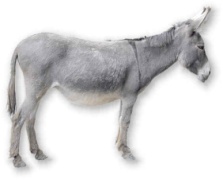 Hintergrund
						                    Objektvorstellung


Vordergrund
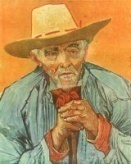 Bilder: 
www.easyart.de/.../Der-Bauer-164168.html;
www.tierportraet.ch/bilder/esel01.jpg
Erläuterung:
Daraus ergibt sich:
Basale Gliederung einer EV:
EV
 
 
	       		    		     
			



 
 
	<BAUER>                <HABEN>                     <ESEL>
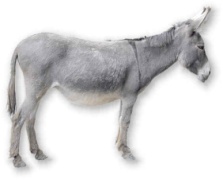 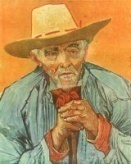 [Vgl. ausführlicher  http://www.lrz-muenchen.de/~wschulze/WS0809/cogtrans.pdf]
Die linguistische Umsetzung erfolgt über PHRASEN:
Also:
	     <BAUER>             <HABEN>                <ESEL>
NP		     VP		         NP
Definition:
Graphisch:
EV
EV



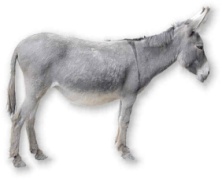 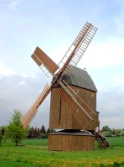 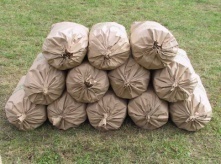 NP		          VP		           NP	           VP	              NP
Der Esel 	  hatte unverdrossen getragen    die Säcke        zu          -r Mühle
N			     V	          N	    V-oid	            N
 kann linguistisch sein (u.a.):
Nomen (Haus, Maus, Liebe, Hass etc.)
Referentialisierter Ausdruck ([der/die] Gute, [der/die] Abgeordnete, dieser, jener (als Demonstrativpronomina) etc., also Adjektive etc., die nominal markiert sind.  
Pronomen
Nominalisierte Verben (Verbalnomen, referentialisierte Partizipien usw.)
Beispiele:
Relator () kann linguistisch sein (u.a.):
Verb
Präposition
Konjunktion
Relator-Kasus (e.g. Genitiv)
Achtung bei Postpositionen
d-er  		    Liebe	   weg-en
*ART-F:SG:GEN     love	   *wish-DAT (Idg. *ṷekno- 'Wille' usw.)
	
Also eigentlich : [von] dem Willen der Liebe [her]
Udisch (Ostkaukasisch):
	xod-e 		oq'-a		
	tree-GEN	*lower=side-DAT
	'unter dem Baum'
Aufgabe der Morphologie in der Versprachlichung von Ereignisvorstellungen:
Generell (nur Grundverfahren):
a. Kotext-Verfahren:
KONZEPT                                                                      KONZEPT 
            ARTIKULATION       A(M)                                     ARTIKULATION
Host               Morphem                    Sprachl. Zeichen des Kotexts
Etwa: komm-                   -t                               [die] Frau
KAT:	    Referentiell (), '3. Person, Singular', Protagonist
Verallgemeinert:
Kotext-bedingte Morphologie ist in der Regel bestimmt 
über Echo-Verfahren, d.h. das Morphem spiegelt 
(kategorielle) Eigenschaften einer Einheit des Kotexts 
In eine anderen Einheit hinein.
Beispiel (Tschetschenisch, Ostkaukasus):
EV
		                			   
 
 
NP		               VP		                    NP
w-ika-ču 	                 stag-a                    d-äkq-ina	                         d-oqqa              >až-Ø 	
i-good-obl          man(i)-erg     iv-take=away-perf                       iv-big            apple(iv)-abs
'Der gute Mann nimmt den großen Apfel weg.'
Erläuterung zum Beispiel
CASE: Vom Verb -äkqina ausgehend die Kasus-Zuweisung ERG, OBL und ABS;

AGREEMENT: Von až 'Apfle' ausgehend die Abbildung seiner 'Klasse' (~Genus) (Klasse IV) am Verb;

KONGRUENZ: Die Abbildung der Klasse/Genus von stag  'Mann' (Klasse I) in der NP 'guter Mann' am Attribut und >až 'Apfel (Klasse IV) in der NP 'großes Apfel' am Attribut.
Weitere Erläuterungen
b. Kontext-Verfahren
KONTEXT
KONZEPT                                                                    
 
ARTIKULATION      A(M)
Host         Morphem
sag-                   -te
PAST         INDICATIVE
[Nota: Beispiel ohne Berücksichtigung der 'Person']
Verallgemeinert:
Kontext-bedingte Morphologie ist in der Regel bestimmt über die semantische Spezifikation (kategorieller) Eigenschaften des Kontexts innerhalb einer Einheit der sprachlichen Äußerung.
Domäne einer morphologischen Kategorie:
Dabei sind folgende Optionen gegeben (E = Element einer Phrase, 
M = Morphem; Stellung hier beispielhaft [suffixal]):
PHRASE
 
a.	[E1	E2	E3	….]-M	           Gruppenflexion
b.	[E1-M	E2-M	E3-M	…]
 c.	[E1-M	E2	E3	…]		usw.
Beispiel:
a.	[büyük 		ev]-de
		big        		house-LOC	
		'in dem großen Haus' (Türkisch)

b.	bon-us 			amic-us
		good-M:SG:NOM        friend-M:SG:NOM	'der gute Freund'

c.		d-er                        		Hund
		ART-M:SG:NOM  	dog
CASE
Vgl. ausführlich: 

http://www.lrz-muenchen.de/~wschulze/WS0708/kapro2.pdf
http://www.lrz-muenchen.de/~wschulze/WS0708/kapro3.pdf
http://www.lrz-muenchen.de/~wschulze/WS0708/kapro5.pdf
http://www.lrz-muenchen.de/~wschulze/WS0708/kapro7.pdf
CASE
NOM                                  ACC
amic-us		videt			flor-em
friend-M:SG:NOM	see:PRES-3Sg		flower-F:SG:ACC
		'Der Freund sieht die Blume.'
Weitere Beispiele:
NOM                       ACC		                      ACC
d-er 	Hund	beiß-t		d-ie	Katze	in 	d-en 	Schwanz

Art-M:	dog	bite:PRES-	ART-F:	cat	in	ART-M:	tail
SG:NOM 	3Sg:PRES	SG:ACC 			SG:ACC
[der Hund]NP:NOM    [beißt]VP1    [die Katze]NP:ACC    [in]VP2    [den Schwanz]NP:ACC
NOM                       ACC		                      ACC
d-er 	Hund	beiß-t		d-er	Katze	in 	d-en 	Schwanz

Art-M:	dog	bite:PRES-	ART-F:	cat	in	ART-M:	tail
SG:NOM 	3Sg:PRES	SG:DAT 			SG:ACC
[der Hund]NP:NOM    [beißt]VP1    [der Katze]NP:DAT    [in]VP2    [den Schwanz]NP:ACC
Analyse
a.Der Hund 	beißt 	der Katze     in den Schwanz.
b.Der Hund 	beißt		          in den Schwanz	     der Katze.
a.	[P-um]NP…	[P-or]NP:GEN
	Haare		des Kindes
 
b.	[P-or]NP:DAT	P-um]NP…
	dem Kind	die Haare
Analyse
Also (rot: inalienabel, blau: alienabel)
 
Der Frisör schnitt dem Kind die Haare und fegte dann die Haare des Kindes zusammen.
*Der Frisör schnitt die Haare des Kindes und fegte dann die Haare des Kindes zusammen.
*Der Frisör schnitt dem Kind die Haare und fegte dann dem Kind die Haare zusammen.
Zusammenfassung POSSESSION im Deutschen:
MORPHOLOGISCHE KASUS im Deutschen:
Bis auf M:SG:GEN und PL:DAT keine Markierung am Referenten, immer nur am Attribut/Artikel!
[ART/ATTR:CASE 	N]NP
~	[ART/ATTR:CASE	N:CASE]NP	M:SG:GEN / PL:DAT
Hier besipielhaft Artikel + CASE (d-). Im Deutschen Genus-unterscheidung nur im Singular, daher Plural als 'viertes' Genus!
Homphonien/Polysemien:
Systematisch:
Im Deutschen
Im Bezug auf S, A, O
Morphologischer Kasus
Morphologische Kasus sind im Deutschen also nur in den peripheren Funktionen relevant(er):
neues Paradigma:
 Split-O bei Maskulina
= Spaltung der Kasus-Markierung für den Objective
Im Russischen:
ja 	vižu			    ženščin-u
I	see:PRES-1sg:PRES	    woman-F:ACC

'Ich sehe die Frau.'
ja	viž-u			mal'čik-a
I	sse:PRES-1Sg:PRES	boy-M:GEN

'I see the boy.'
8. Morphologie des KNG-Komplexes
[Kasus, Numerus, Genus]
1. Vorbemerkung:
Kognitive Kategorien
Lexikalisch
Konstruktionell
Morphologisch
Partikel
Suppletiv
Idiomatisch
Lexikalisch verankerte Konstruktion
Syntaktisch
Beispiele: 'Akkusativ'
Suppletiv: Latein	

			te		am-ō
			you:SG:ACC	love-1Sg:PRES		
	'Ich liebe dich.'
	
	tu				ama-s
	you:SG:NOM			love-2Sg:PRES	
	'du liebst mich'
egō
I:NOM
me
I:ACC
b.	Partikel: Marquesisch (Polynesisch; Cablitz 2006:78)
1) FREI:

e	          kokomo 	  atu      koe	    	    te-na	ika
TAM	    push=in 	  DIR	  2Sg	   	    ART-DX	fish

'io	     he	umu.		
LOC     ART    	oven.	     'Du legst den Fisch in den Ofen'.
i
ACC
2) KLITISCH; Ivrit:
 
ha-iš 		ra'a 			   -ha-iša
ART-man	see:PAST:3Sg:M		      -ART-woman

'Der Mann sah die Frau.'
et
ACC(:DEF)
c) Und d)
c.	Syntaktisch: Englisch:				 	
					
The 	     woman	     saw		
ART	     woman	     see:PAST	
'Die Frau sah den Mann.'
P2 = ACC
the   man.
ART   man.
d. Lexikalisch verankerte Konstruktion
[= Kopplung von lexikalischen Strategien (Partikeln) und Morphologie/Syntax]

Spanisch:				
								
el 	hombre	    vio		
ART	man	    see:PAST:3Sg	
		
'Der Mann sah die Frau.'
PREP+P2 = ACC
la  mujer
ART woman
a 
to
e) Und f)
e.	Idiomatisch (entfällt für ACC)
Morphologisch: Deutsch

die	Frau	      sah			d-			Mann.
ART	woman     see:PAST:3sg	ART-			man.
en
       ACC:SG:M
Zu unterscheiden also:
E.g: Deutsch: Nominativ vs. Akkusativ:
Maskulin
-er
-en
Feminin        Neutrum      Plural
     -ie		-as	          -ie
     -ie		-as	          -ie
NOM
ACC
Analog Genitiv vs. Dativ:
Maskulin	Neutrum	Plural
-es [+ N-s]	-es [+ N-s]	-er
-em		-em		-en [+ N-n]
Feminin
     -er
     -er
GEN
DAT
Morphologisch steht tatsächlich nur in Opposition:
2. Der KNG-Komplex
K[asus] - N[umerus] - G[enus]
LOCUS:		Nominalphrase (vgl. Grundlagen der Morphologie, Teil 7)
Zusammenfall
Alternativ:
a. Kasus:
Typische Systeme:
Paradigmata (Beispiel)
Akkusativisch:
Ergativisch:
Lokalisierungskasus (vgl. Kasus-Materialien (4)):
Vier basale Typen der Zugangsart ('Kasus') zu 
einem 'Ort' (landmark):
b. Spezifikation des 'Ortes' ('Serien'):
Weiteres zum Kasus:
Hier als Beispiel Suffix-agglutinierend (Morpheme nur symbolisch angezeigt):
KASUS
Fortsetzung:
KASUS
Etwa:	-r-c 	=	von über 
	-w-b 	=	an  heran
	-x-d	=	hinter  vorbei / hinten durch  hindurch    usw.
Beispiel: Lokalisierung
im Aghul (Ostkaukasisch  Lezgisch  Ostsamur)
a.    ħur-i-q-di
       village-SA-POST-ALL
        ‘Towards behind the village’
b.    ħur-i-’-as
       village-SA-IN-ABL
        ‘From inside the village’
Im Deutschen:
NOTA: 	Das vollständige Paradigma von lokalen Kasus-Serien-Verfahren ist selten rein morphologisch kodiert, vgl. das konstruktionelle Paradigma des Deutschen:
Fortsetzung…
Fortsetzung…
1 [cnt] = [contact], hier [-cnt] = 'ohne Kontakt'
 Die relational-lokalen Kasus-Markierungen des Deutschen:
Affinitäten…
zwischen Lokalkasus und 'relationalen Kasus', zum Beispiel:
DAT		ESS / ALL
ACC		ALL
GEN		ABL
ERG		INSTR /  GEN/ABL /  ESSIV 	etc.
Vgl. Deutsch:
DATIV ~ ESSIV:
DAT	Ich	gebe				ein Buch.
ESS	Ich	stehe=in
dem 	Freund
dem 	Garten.
AKKUSATIV ~ ALLATIV:
ACC	Ich	sehe		
ALL	Ich	gehe=in
den 	Freund
den 	Garten.
Ergänzend:
GENITIV (analytisch) ~ ABLATIV ~ PATITIV (~ AGENTIV)

GEN		Das	Buch		
ABL/GEN	Das	Buch		ist	
ABL		Sie			kommt	
PART		Ein	Stück		
AGENS	Das	Buch	     ist geschrieben
von Petra
von Petra
von Petra
vo[m] Kuchen
von Petra
b. Numerus (vereinfachte Darstellung):
E.g.: (Deutsch, schwach morphologisch):
Singular			eine Hand
Dual			zwei Hände
Paral			ein=Paar Hände
Trial				drei Hände	…
Paucal			wenig Hände
Kollektiv (~Group)	Hände an sich
Distr.Plural		eine Zahl von Einzelhänden
SON-Morphologie
[M = Anwesenheit von Morphologie]
Singular (-Ø / -M)
Plural (-M)	…..
Kollektiv (-M)
Dual (-M)	…..
Vgl.: Yupik (Kollektiv fehlt) 'Mensch'
inu-q
inu-it
--------
*inu-p
Deutsch und SET-Morphologie:
Berg-Ø
Berg-e
Ge-birg-e
-----
Kollektiv (-Ø / -M)
Plural (-M)	…..
Singular (-Ø / -M)
Dual (-M)	…..
SET-Morphologie
vgl. Arabisch (Klassisch) šajar 'Baum'
šajar-Ø-un
šajar-āt-un
šajar-at-un
šajar-at-āni	…..
c. Genus (Klasse)
E.g.: Nominalklassen im Ganda (Banto, Süd-Uganda)
Bantu:
Nominalklassen-Kategorisierung
Nominalklassen-Kategorisierung
Nominalklassen Ostkaukasisch (rekonstruiert):
Nominalklassen Dyirbal
Diptotische Systeme:
E.g. Semitisch (vereinfacht):
[KOLLEKTIV]:	*-Ø		Gross	 	Maskulin	usw.

[SINGULATIV]:	*-at-		Klein		Feminin	usw.
Erweiterung e.g. Indogermanisch:
Morphologische Markierungstechnik:
Overt (offen):  Die Nominalklasse/das Genus erscheint am klassizifierten (Pro-)Nomen und…
Klasse: 	Bantu (siehe oben)
Swahili: 	ki-su 		ki-kubwa 	ki-moja
		7-knife		7-big		7-one
		'Ein großes Messer'
Genus: 	
Latein: 		amic-u-s bon-u-s, amic-a bon-a
1. Overt (Fortsetzung):
E.g.: Latein
				
tres 	amic-Ø-i
three	friend-M-PL:NOM	

'drei Freunde'
tres 	*amic-a-i (> amicae)
three 	friend-F-PL:NOM

'drei Freundinnen'
2. Covert (verdeckt):
Die Nominalklasse/das Genus erscheint nur an attribuierten Größen:
Klasse:  Tschetschenisch	w-ika stag  (I-gut Mann)
				y-ika zuda (II-gut Frau)
				y-ik-a öyla (IV-gut Gedanke)
				d-ika čağar (III-gut Wein)
				b-ika čam (V-gut Appetit)
Klasse: Dyirbal	ba-Ø-yi yaɽa (ART-ABS-I Mann)				ba-la-n ɗugumbil (ART-ABS-II Frau
			ba-la-m miraɳ (ART-ABS-III Bohnen)
			ba-la-Ø yugu (ART-ABS-IV Stock)
2. Covert (Fortsetzung):
Genus: Deutsch	d-er Mann, 	d-er Tisch
			d-ie Frau, 	d-ie Handlung
			d-as Kind, 	d-as Eisen
Abkhaz:
y-l«-cW«-wa-yt’ [il«cWeit’] 
3Sg:nHUM:O-3Sg:f:A-write-PRES-IND		‚sie schreibt es’
       ABS                ERG
s«-l«-d«-r-xWa-wa-it’ [s«ld«rxWoit’] 
1Sg:O-3Sg:f:IO-3Pl:A-CAUS-help-PRES-IND         ‚Sie lassen mich ihr helfen’
   ABS      POSS     ERG
i-w-ca-i-ħW-aait’  [iwciħWaait’] 
3Sg:nHUM:O-2Sg:IO-with-3Sg:m:A-say:OPT ‚Er soll es mit dir zusammen sagen’.
      ABS              POSS               ERG
Sumerisch & Russisch:
mu-n-da-ĝen-Ø
VENT-3Sg-COM-travel:PAST-3Sg:S		'Er reiste mit ihm.'
            KOMIT                               ABS
ja	u-vide-l-a		mal'čik-a
I:NOM	PV-see:PERF-PAST-Sg:F	boy-GEN		
F:SG			   NOM 		        'Ich (eine Frau) sah den Jungen.'
ja	u-vide-l-Ø		mal'čik-a
I:NOM	PV-see:PERF-PAST-Sg:M	boy-GEN	
M:SG                                                  NOM       	        'Ich (ein Mann) sah den Jungen.'
Russisch:
v	gorod-e		byl-o		kino
in	town-LOC	be:PAST-N:SG	cinema:NOM		
				 NOM       NOM:NEUTR
					          'In der Stadt gab es ein Kino.'
on-i			byl-i		v	gorod-e
ANPH-PL:NOM		be:PAST-PL	in	town-LOC	
			         NOM	 	   'Sie waren in der Stadt.'
9. Morphologie des Verbalkomplexes
[Teil 1]
1. Definition (Wiederholung)
EV
Kognitiv


Sprache
		                			   
 
 
NP		               VP		                    NP
E.g.:           [……N……]	             […….V ……]		                     [..….N…....]
Vereinfacht
[X]		/<SCHLAGEN>		[Y]
EV (global):


Agonisten



EV


Phrasen (Deutsch)
:<FRAU>             	          		               :<HUND>
<FRAU>	                           <SCHLAGEN>	                  <HUND>
[die Frau]NP	               [schlägt]VP	                   [den Hund]NP
Relatoren-Meronymie
1		            		         2
<TISCH>	    <STEHEN=IN>		<GARTEN>
[ein Tisch]	        [steht=in]		[dem Garten]
Mit Varianz der Informationsstruktur:

Im 		Garten 	steh-t 		ein 		Tisch
in:ART:M:DAT	garden	stand:PRES-3Sg	INDEF:nF:SG	table
Weitere basale Relatoren:
1		            		 	       2
<FRAU>		<GEHEN=IN>		<GARTEN>
[die Frau]	    [geht=in]		[den Garten]
1		           			       2
 <FRAU>	<SCHLAGEN>		 <HUND>
[Die Frau]	    [schlägt]		[den Hund]
Veränderung von 2
Vgl. 	affizierend:	Die Frau 		schlägt 		den Hund.
	effizierend:	Der Mann	backt		einen Kuchen
1		       		      2
<FRAU>		<SEHEN>	<HUND>
Sprachlich (Udisch, Ostkaukasisch)
	[čubğ-o]		[ak'-sa-t'u]		[xa>]
	woman-DAT	see-PRES-3Sg:DAT	dog
Vereinfachtes Modell
(V = Veränderung)
2. Der Bau der Verbalphrase
Arabisch:			       		
		ar-rajul-u 			mudīr-u-n
		ART-man-NOM     [BE]		director-NIM-INDEF
 'Der Mann ist Direktor'.
Russisch:	Pavel				inžener
		Paul		[BE]		engineer
'Paul is Ingenieur.'
 		žen-a				pri-š-l-a
		woman		[BE]	             PV-come-PART-F:NOM
'Die Frau ist eine Gekommene' > 'Die Frau kam.'
Verboide
Beide Verfahren können kombiniert erscheinen:
 
	[Das Kind]NP	[schlief=in]VP	[dem Bett]NP
Zur Ergänzung
hoy 	        ny 	    reni-n'-i 	        Jesosy 	t-amin-y: 
say:PAST     ART	   mother-REL-ART   Jesus	PAST-at-3Sg:POSS
'Die Mutter von Jesus sagte zu ihm…'
[Die Frau]NP		[schlug=auf]VP		[das Buch]NP
[Die Frau]NP		[*aufschlug]VP		[das Buch]NP
 
	Mit Tmesis:		[schlug]VP1	……	[auf]VP2
TMESIS:
Vgl. Deutsch:
	
….., weil     [die Kinder]NP   		    [das Buch]NP   [aufschlagen]VP
	

	   [die Kinder]NP   [schlagen]VP   [das Buch]NP	[auf]VP
3. Kategorielle Dimensionen
Exkurs:	Transitivität vs. Intransitivtät
Graphisch:
Vgl. Dakota (vereinfachte Glossen):
Ø-wa-ktʰe		ma-Ø-ktʰe
ihn/sie-ich-töten	mich-er/sie-töten
[Ø]-wa-čʰeye	     ~	ma-[Ø-]hąske	
ich-schreien		(m)ich-groß=sein
1:[die Frau] [lobt] 2[das Kind]
1:[die Frau] [geht] 2:[Ø] ~ 1:[Ø] 2:[die Tür] [schließt]
2-Ausblendung
Inkorporation von 2
Dabei gilt:	schlaf-en		
		Schlaf-verben ('in=sein')
Lexikalisiert:
NOTA: Syntaktische Umstellung bewirkt 'Agens-ähnliche' Lesart 
 'die Tür öffnet von sich aus'
Eine Zwischenstellung nehmen Verben wie 'dürsten' ein:
'Distanzierung' von 2 (Variante des sog. Antipassiv):
Intransitiv (Fortsetzung):
Scheinbare 1-Inkorporation
de facto: 2-Inkorporation nach 1-Ausblendung
Intransitivierung als Diathese (hier nur Passiv):
b. Zuordnung zu den Bereichen Kontext/Kotext/Derivation:
URSACHE
TRANS



INTRANS
WIRKUNG 
auf KONSTITUENZ
SELEKTION
So gilt stark:
(Zum Weiteren vgl. auch Paul J. Hopper u. Sandra A. Thompson: Transitivity in grammar and discourse. In: Language 56, 2, 1980, S. 251–299); Wolfgang Schulze 1998. Person, Klasse, Kongruenz, München: Lincom, Kap. 4.)
Sekundärer Ursachenbereich: Kotext
Passiv~Intransitiv(er):
2. Wirkungsbereich (kotextuell)
Kasuell:
a.	1		/TRANS		2	
	
	NP:NOM				NP:ACC
 
 
	1		/INTRANS		[2]
 
	NP:NOM				[NP:LOC] usw.
Kasuell (b)
b.	1		/TRANS		2	
	
	NP:ERG				NP:ABS
 
 
	1		/INTRANS		[2]
 
	NP:ABS				[NP:LOC] usw.
[Auswahl des Auxiliars in e.g. Perfekt-Strukuren, e.g. Französisch]
[Speaker Notes: [Siehe umfassender: Aranovich, Raúl (ed.) 2006. Split Auxiliary Systems. Amsterdam and Philadelphia: John Benjamins].]
c. Derivation
[M = ein morphologisches Segment]
Typische Transitvierungsmorpheme sind:
rot [sein/werden]  röten (imitiert *rot-ja-n)
warmen [sein/werden[  wärmen (imitiert: warm-ja-n)
grünen [sein/werden]  (be)grünen (imitiert: *gruoni-ja-n)
fahren  führen (imitiert: *fuor-ja-n)
fallen  fällen (imitiert: *fal-ja-n)
erschrecken  erschrecken (recte: *erschräcken) (imitiert*er-schrak-ja-n)
Typische Intransitivierungsmorpheme sind:
Türkisch:	
 
arkadaş-lar-ı	     o-nu	         sev-mi-yor(-lar)
friend-PL-3G:POSS  (s)he-ACC   love-NEG-PRES-(3PL)
'Seine(Ihre Freude) lieben ihn/sie nicht.'
 
O,       [arkadaş-lar-ı tarafından]   sev-il-mi-yor.
(s)He  [friend-PL-3Sg:POSS	by]   love-PASS-NEG-PRES:3SG
'Er/sie wird nicht [von seinen/ihren Freunden] geliebt.'
Budukh (Ostkaukasisch):

	ser'-i
	dry:IMPERF-IMPERF
	'etwas trocknen'
 
	sar-'ar
	dry:IMPERF-AC:IMPERF
	'trocken werden.'
ENDE EXKURS
1. Kotext-bezogene Varianz (AGREEMENT; AGR)
X	+	VP
	X	+	VP+MX
Schmetterling der Morphosyntax, hier: 4-Flügler
In Bezug auf die basale Struktur einer Ereignisvorstellung gilt maximal:
CASE
CASE
1				2
AGR
AGR
Etwa: Sumerisch (Satzmodell): 
 
gud-e	        saĝ-Ø	   i-b-zìg-Ø
ox-A:ERG      head-O:ABS

 i-b-zìg-Ø
 PV-3SG:nHum:A-raise-3Sg:O
'Der Ochse hob seinen Kopf.'
ERG -e
ABS: -Ø
gud-e	        i-b-zìg-Ø          saĝ
AGR: -b-
ABS: -Ø
Modifziertes Antipassiv (sog. Marû) / Wortstellung angepasst:
ERG -e
ABS: -Ø
gud-e	        i-b-zìg-Ø          saĝ
AGR: -e
ABS: -b-
gud-e		saĝ-Ø		i-b-zizi-e
ox-A:ERG	head-O:ABS	PV-3SG:nHum:O-raise-3Sg:A
	'Der Ochse hebt seinen Kopf.'
[Vgl. ausführlicher: Wolfgang Schulze & Walther Sallaberger 2007. Grammatische Relationen im Sumerischen . Zeitschrift für Assyriologie 2007 (97):163-214.]
kategorielle Eigenschaften
In der Regel kodieren AGR-Morpheme kategorielle Eigenschaften von Referenten (Ausnahme vor allem: Personalpronomina, s.u.).
Kategorisierung
K()
K()
KAT()
A()
A(M)
A()
REFERENT ()			  AGR-            RELATOR ()
am Beispiel:
[MALE]
<MANN>
<WEEP:PAST>
[MALE]
[stag]
[w-]
[-ilxina]
REFERENT ()			  AGR-            RELATOR ()
Etwa: Tschetschenisch (Ostkaukasisch):

stag		w-ilxi-na
man(I):ABS	I-weep-PAST:INFER	

'der Mann lachte (sagt man).'
Doppeltes AGR:
Kategorisierung
Kategorisierung
K()
K()
A()
A()
K()
KAT()
KAT()
A(M)
A()
A(M)
REFERENT ()	           AGR-             RELATOR ()      -AGR	 REREFRENT ()
*Mann
er-sehen-ihn
Hund
[Vgl. obiges Beispiel aus dem Sumerischen]
Kasus ins Verb
Kategorisierung
F()
KAT( in )
K()
K()
A()
A(M)
A()
A(M)
REFERENT ()			  AGR-            RELATOR ()
Etwa:
	[Der Mann]			[schläf-t]
KAT:	3:SG:NOM		AGR:	3:SG:NOM
Basale Kategorisierungsverfahren:
1.	Genus/Klasse (vgl. Abschnitt 8)
2.	Numerus (vgl. Abschnitt 8)
3.	Person
[SAP = Speech Act Participant]
[Speaker Notes: Zur Paradigmatik der Person:
[Vgl. ausführlich Michael Cysouw 2003. The Paradigmatic Structure of Person Marking. (Oxford Studies in Typology and Linguistic Theory). Oxford: Oxford University Press]]
Paradigma
Paradigma öfters weiter subkategorisiert, d.h. mit anderen KAT-Verfahren gekreuzt, e.g.
Fortsetzung Paradigma
Dabei ist AGR oft kategoriell reduziert gegenüber  oder deren pronominaler Repräsentation, vgl.
Auch umgekehrt, etwa Tabasaran (Ostkaukasisch)
[Speaker Notes: Ostkaukasisch), vgl. Wolfgang Schulze 2000. Towards a Typology of the Accusative Ergative Continuum - The Case of East Caucasian. General Linguistics 37 (2000): 71-155.]
kategorielle Kreuzung
Typischste kategorielle Kreuzung: Person + Numerus, etwa:
Re-Import von Kasus vgl. Navajo (Athapaska)
Nota: nFo = no force (keine Gegenkraft), cFo = counter-force (Gegenkraft)
Ähnlich: Dakota (Sioux)
2. Kontextbezogene (wissens- bzw. kommunikationsbezogene) Varianz
	Kategorieller Cluster, der in Einzelsprachen unterschied-lich stark ausdifferenziert werden kann.
Cluster
ASPECT
LOCALI-ZATION
TIME
MOOD
INTER-ROGATION
NEGA-TION
Im Folgenden sind die Domänen (idealiter) getrennt behandelt.
a.	TIME (ZEIT)  Linguistisch: TEMPUS /
Vgl. ausführlicher: http://www.lrz-muenchen.de/~wschulze/BB/KZBB.pptx
Beispiel
Wahrnehmung: 		{Ein Hund läuft über die Straße} 

μ-Appell:

     Ich weiß was ist:	
			EV:	[X] 	<LAUFEN=ÜBER>	[Y]
			1:	<HUND>
			2:	<STRASSE>
Grapisch:
Erinnert 	           Aktuell       Imaginiert
EV
Kognitiv


Sprache
		                			   
 
 
NP		                VP		                    NP
E.g.:           [……N……]	              […….V ……]	                     [..….N…....]
BASIS-Kategorien:
KODIERUNGSOPTIONEN (a, b, c = Kodierunsmittel):
Erweiterung des Paradigmas (Beispiel):
nPAST
PAST
IMPEREFEKT
PRÄSENS
FUTUR
PERFEKT
PERFEKT II
FUTUR II
PLUSQUAM
PLUSQAM II
FUTUR III
Vgl. (morphologische Mittel rot, analystische Mittel blau):
Markierungstechniken TEMPUS (hier nur morphologisch!):
NOTA:	Der Umfang der Subkategoriserung der Dimension TIME ist einzelsprachlich fixiert und kann sehr stark divergieren!
gel-iyor-um
come-PRES-1Sg
'Ich komme'
gel-eceğ-im
come-FUT-1Sg
'Ich werde kommen'
E.g.: Türkisch:
gel-di-m
come-PAST-1Sg
'ich kam'
gel-miş-im
come-INFER-1Sg
'Ich bin gekommen (sagt man)'
gel-miš-ti-m
come-INFER-PAST-1Sg
'Ich war gekommen (sagt man).'
b.	Flektierend:
 TEMPUS-Morpheme bilden zusammen mit anderen Verbal-kategorien ein gemeinsames Verfahren, vgl. Indogermanisch (Auschnitt):
Tempus-gebundenes Agreement (+ Tempusstamm)
Agglutination ehemaliger analytischer Tempusbildungen